Augmenting Packet Capture with Contextual Metadata
The Why, What, and How
Stephen Donnelly
CTO | Endace
[Speaker Notes: Stephen Donnelly - Sharkfest Presentation Abstract
 
Full packet capture and archival is increasingly important, providing ‘ground truth’ evidence for investigating security incidents and performance issues. But captured packets by themselves lack context – such as information about where they were captured and the environment at the time of capture. This becomes especially problematic when packets are captured from multiple points, data resides in multiple places or multiple files, or when the data being analyzed is historical. 
 
Augmenting packet data with metadata can help provide useful context about when, where and how packets were captured and the environment at the time of capture. It can also record a range of post-capture data such as comments or information from analytics applications. 
 
This presentation will discuss what types of metadata can be useful, what it can be useful for, and how it can be encoded into packet capture data to ensure it provides permanent context to the packets that are captured.
 
Below is an outline of the information that we would look to cover in the presentation:
 
Metadata types
o   Static capture context (host system, capture interfaces etc.)
o   Dynamic capture context (timing and clock synchronization, link state/speed, optical power etc.)
o   Post capture metadata (comments, events/alerts, Flow annotations, DPI, other expert information?)
 
Use cases
o   Scalable capture (multi-point capture/multi-interface/multiple source files)
o   Capture quality (packet loss auditing)
o   Clock sync recording (Financial regulatory compliance – e.g. MiFID2)
o   Big Data (feature extraction, ML)
 
Metadata in Wireshark history
o   Pcap file header, linktype
 
File formats versus streaming
o   Pcap-NG block types and per-packet options
o   ERF extension headers and Provenance
 
Metadata display in Wireshark
o   Wireshark GUI/CLI tools
o   Packet display, file summary]
Packet Capture as Ground Truth
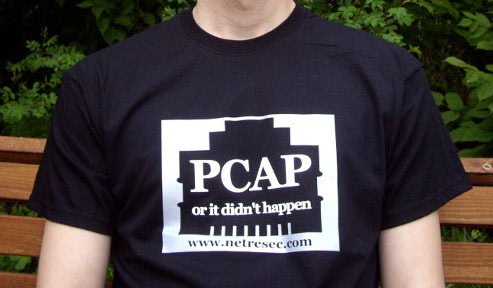 But is it really ground truth?
Packets Don’t Lie!!

Unless … 	

You don’t know where they came from
You don’t know if there was packet loss
You don’t know if they’ve been filtered
You don’t know if the time stamps are right

Metadata can provide that context
[Speaker Notes: Packet traces can be misleading without context]
Agenda
Why?
Why do we need metadata and-what would we use it for?

What?
What do we mean by metadata
What metadata might we want? 
What sorts of metadata are there?

How?
A look at a couple of options for encoding metadata: PCAP-NG and ERF
How do they differ and what is the impact of that difference?
WHY – data needs context
Metadata gives context - some use cases …
Scalable capture
Multi-point capture, multi-interface, multiple source files
Data mining
Search and retrieval using contextual indexes
Capture quality
Packet loss auditing
Filtering
Legal Evidence
Attribution, Verification, Signing
Clock sync recording
Financial regulatory compliance – e.g. MiFID 2
Event correlation
Big Data
Baselining, Trending/Forecasting
Machine Learning / Cloud Services
Security/Network event annotation
Flagging suspect traffic for analysis
Measuring SLA compliance
Agenda
Why?
Why do we need metadata and-what would we use it for?

What?
What do we mean by metadata
What metadata might we want? 
What sorts of metadata are there?

How?
A look at a couple of options for encoding metadata: PCAP-NG and ERF
How do they differ and what is the impact of that difference?
WHAT
Analogy to EXIF metadata
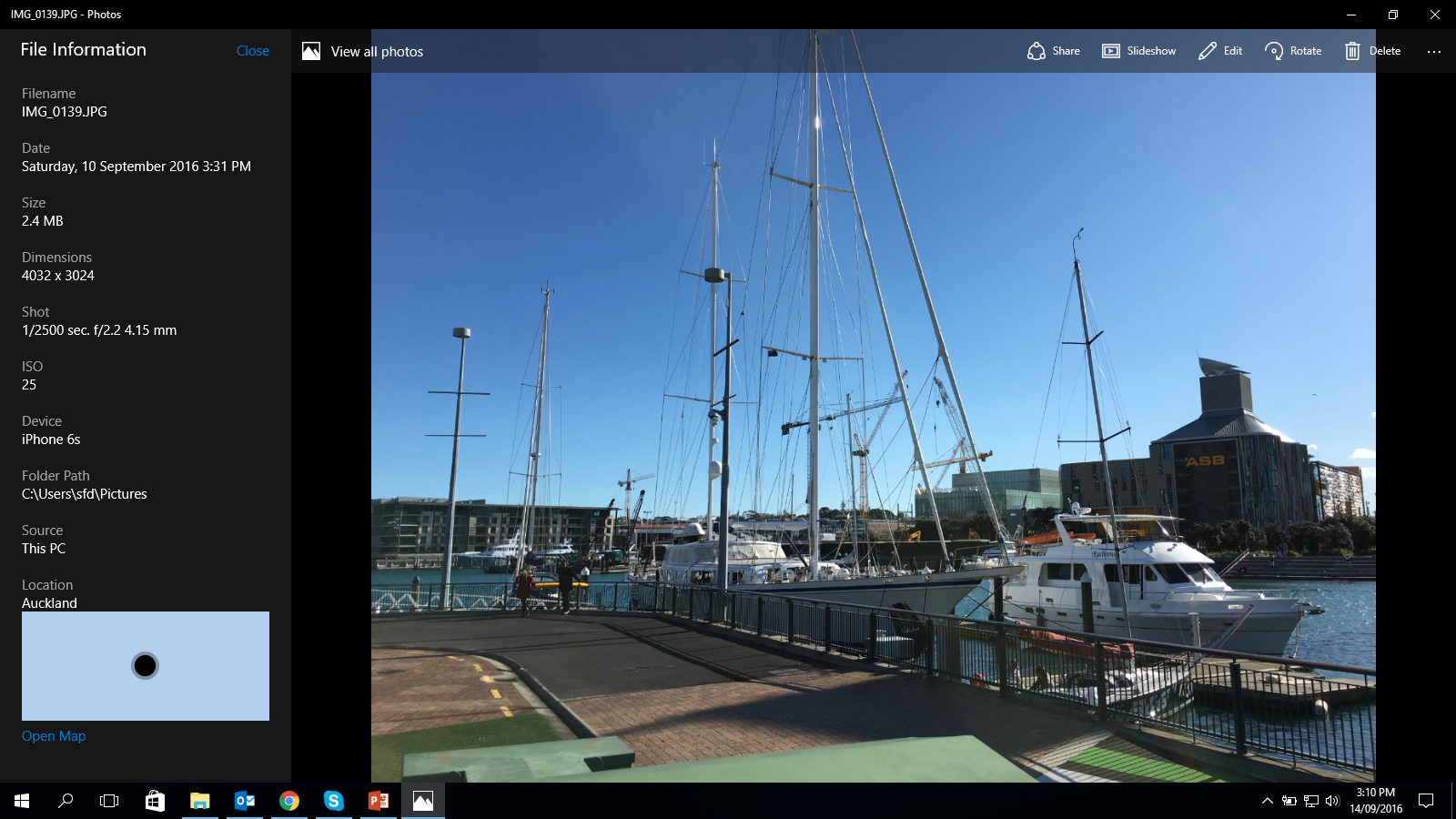 [Speaker Notes: Wireshark can also dissect JPEG EXIF Tags, but the display is not friendly]
WHAT
Some examples of metadata we might be interested in
Who
WHAT
Types of metadata
Static capture context
Host system details
Capture interfaces
Software versions

Dynamic capture context
Timing and clock synchronization
Link state/speed
Optical power
Post-Capture annotations
User Comments
Events/Alerts
Flow records, DPI
AI/ML
Agenda
Why?
Why do we need metadata and-what would we use it for?

What?
What do we mean by metadata
What metadata might we want? 
What sorts of metadata are there?

How?
A look at a couple of options for encoding metadata: PCAP-NG and ERF
How do they differ and what is the impact of that difference?
HOW - PCAP file format
File Header
Magic number (endianness, micro/nanosecond resolution)
PCAP Version
Time zone (GMT to local correction)
Time stamp accuracy (?)
Snap length
Link type
Packet Header
Time stamp
Captured Length
Length off wire
Packet/Frame content
[Speaker Notes: The time stamp accuracy field in the pcap file header is not read or written by libpcap, and appears unused.]
HOW – Pcap in Wireshark
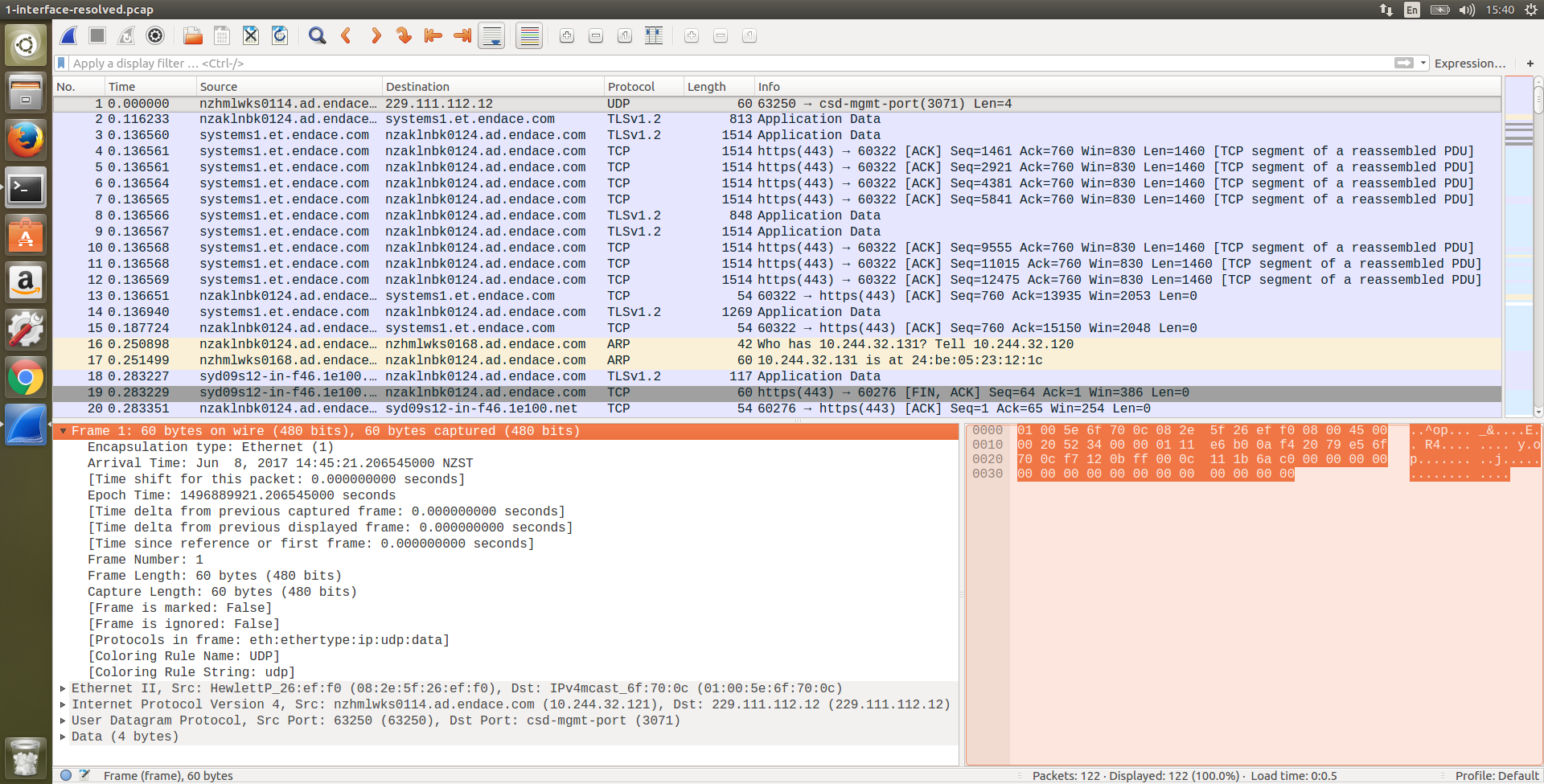 [Speaker Notes: Pcap capture file in Wireshark, note there is no Interface information as Pcap only supports one interface.]
HOW – Pcap in Wireshark
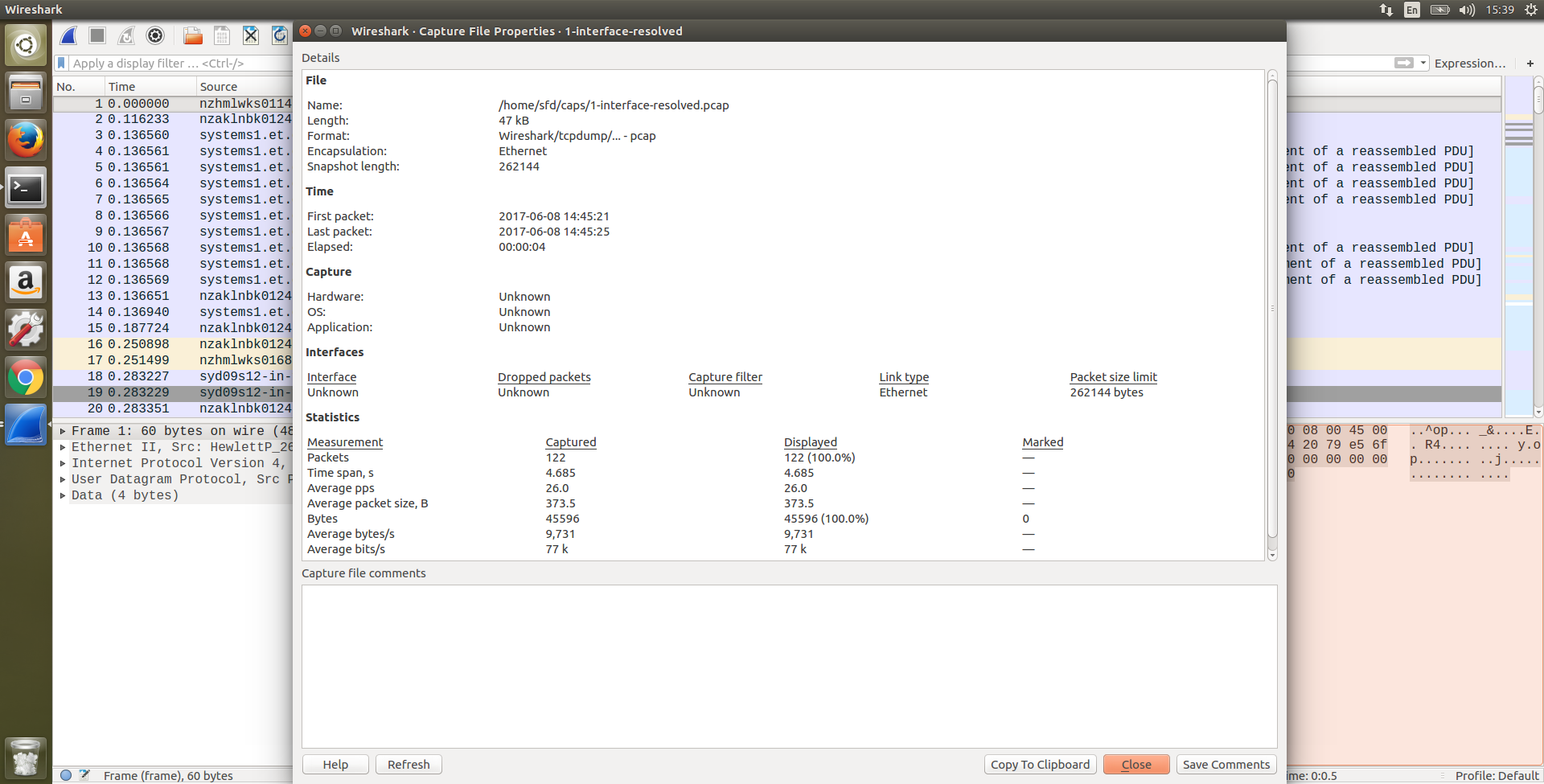 [Speaker Notes: Single unnamed interface, no drop info, no filter info, no trace comment.]
HOW - what does PCAP enable?
Metadata in PCAP files
Who
[Speaker Notes: Metadata coverage in pcap is not great.]
HOW - PCAP-NG
Block based dump file format with TLV options
Can store much richer metadata (30+ tags)
Supports multiple interfaces
Extendable
IETF Drafts
2004, 2014
Supported since Wireshark 1.2.0 (2009)
Readable by Libpcap since 1.1.0 (2010)
Default format in Wireshark since 1.8 (2012)
https://github.com/pcapng/pcapng
HOW - PCAP-NG Blocks
Section Header Block (SHB)
Version
Hardware, OS, Application
Interface Description Block (IDB)
Linktype, Snaplen
Name, Addresses, Speed, TS Resolution, Filter, FCS length
Enhanced Packet Block (EPB)
Interface, Time stamp, Lengths, Packet
Flags, Hash, Drops
Name Resolution Block (NRB)
IPv4, IPv6
[Speaker Notes: In the standard, bold is required, italics are optional]
HOW - PCAP-NG Blocks (cont)
Interface Statistics Block (ISB)
Start, End, Received/Dropped/Filtered packets
TLV Options
16-bit tag, 16-bit length, 32-bit padded value
“Comment” string tags allowed in all blocks
Experimental Blocks (proposed)
Compression
Encryption
Directory (index)
Traffic Statistics and Monitoring
Event/Security
Vendor extensions
HOW - PCAP-NG File Format
EPBs
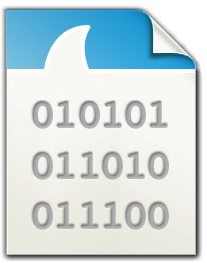 SHB
ISBs
IDBs
NRBs
Time
T=0
T=1
T=2
T=4
T=4
[Speaker Notes: Only one SHB supported by Wireshark
One IDB per Interface present
Wireshark User Manual says Resolved names not saved in capture file, but they are in PCAP-NG
Except, a bug in WS 2.2 means no names are saved!
As many NRBs are added as needed
One ISB per IDB, drop info from libpcap]
HOW – PCAP-NG in Wireshark
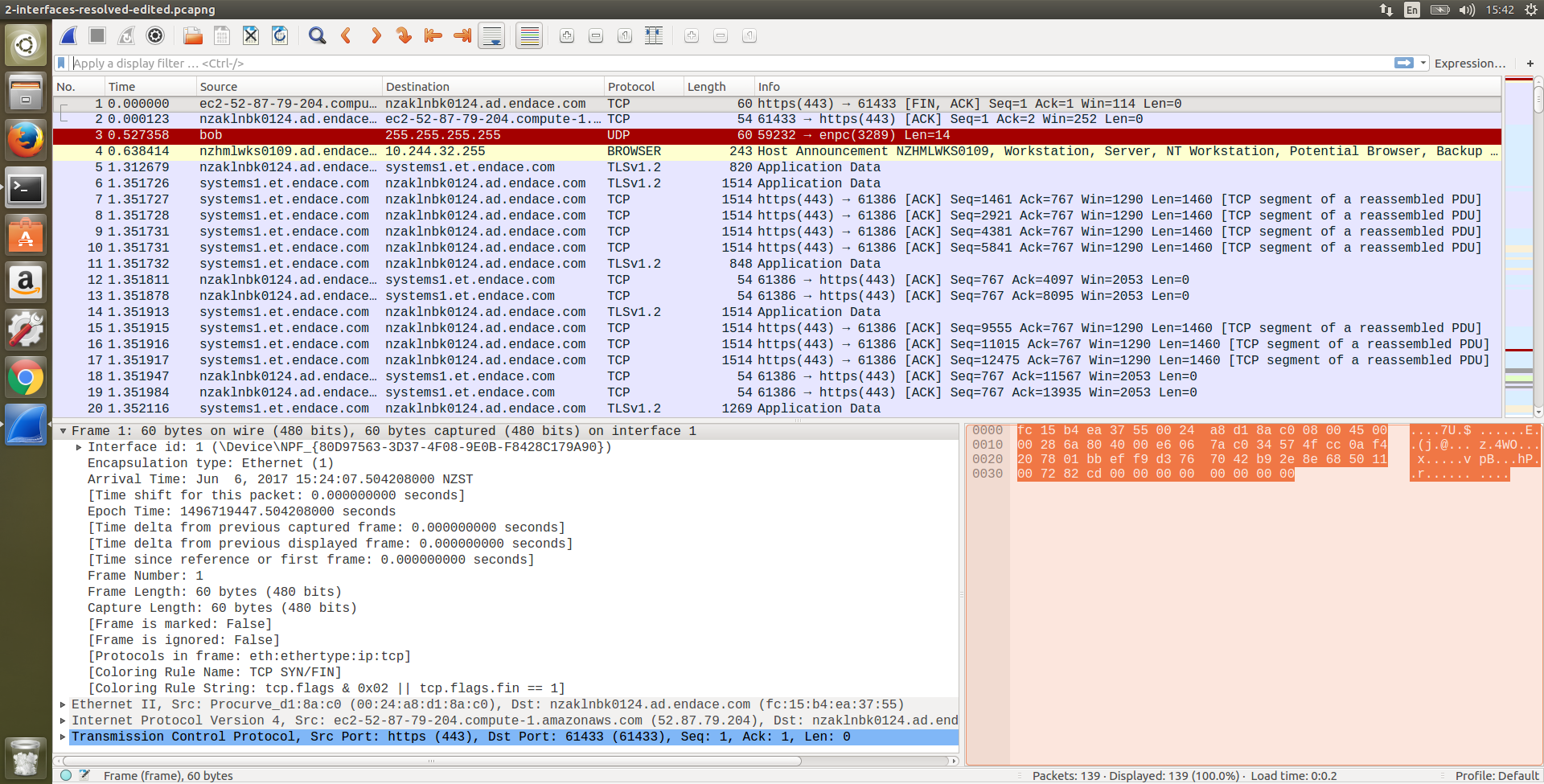 [Speaker Notes: Looks very similar to pcap
No SHB, IDBs etc in Packet List, the info is parsed but not displayed/dissected
Frame dissector now has Interface Id. Note Windows IF name is unhelpful, but Globally unique (GUID). Linux uses network device name (eth0), so not GUID.]
HOW – PCAP-NG in Wireshark
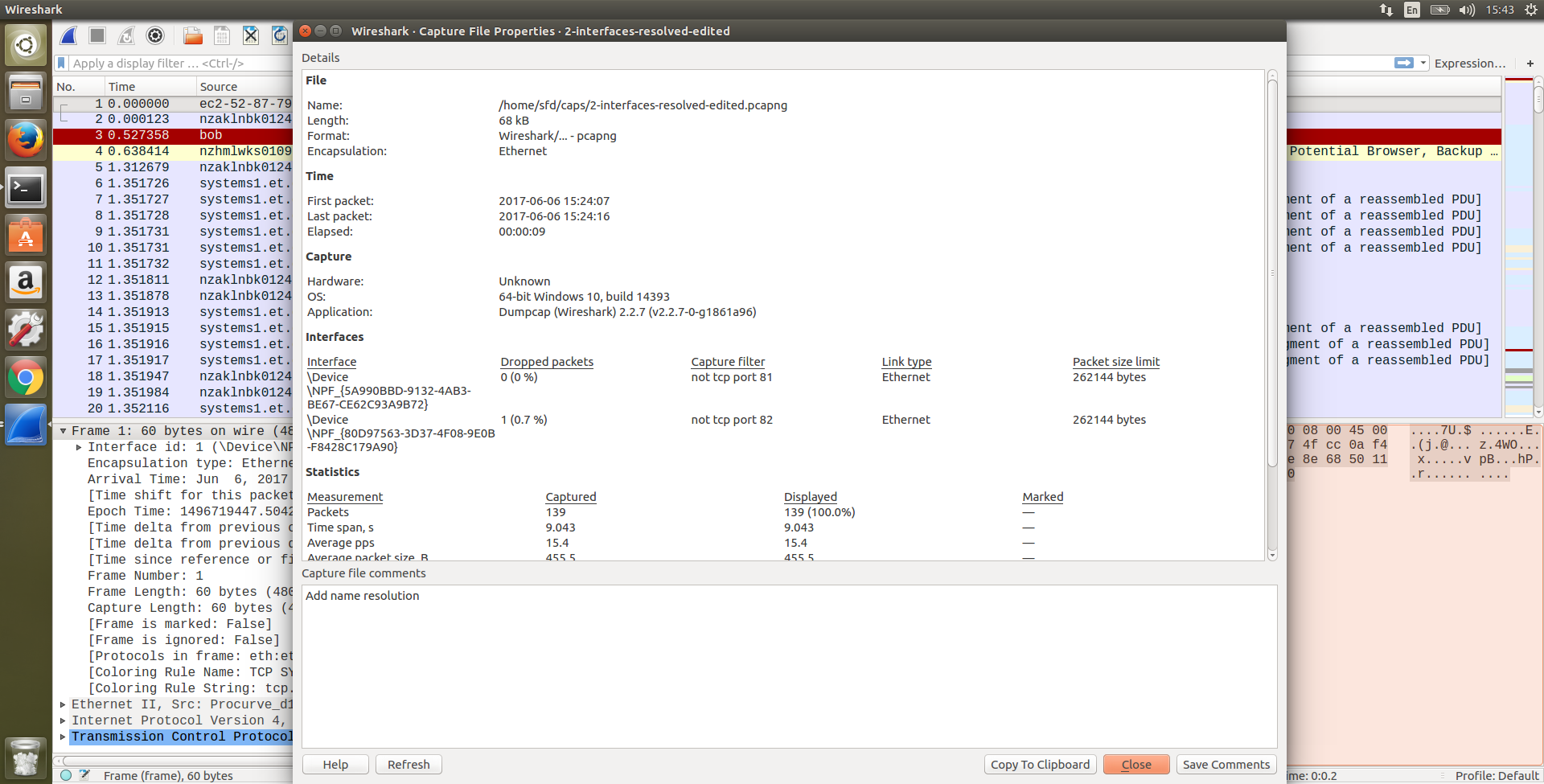 [Speaker Notes: Windows does not add Hardware option to SHB, whereas Linux puts a CPU model string in
Filled fields include Interface names, Dropped packets, capture filter, Link Type, Packet Size (snaplen)]
HOW – PCAP-NG in Wireshark
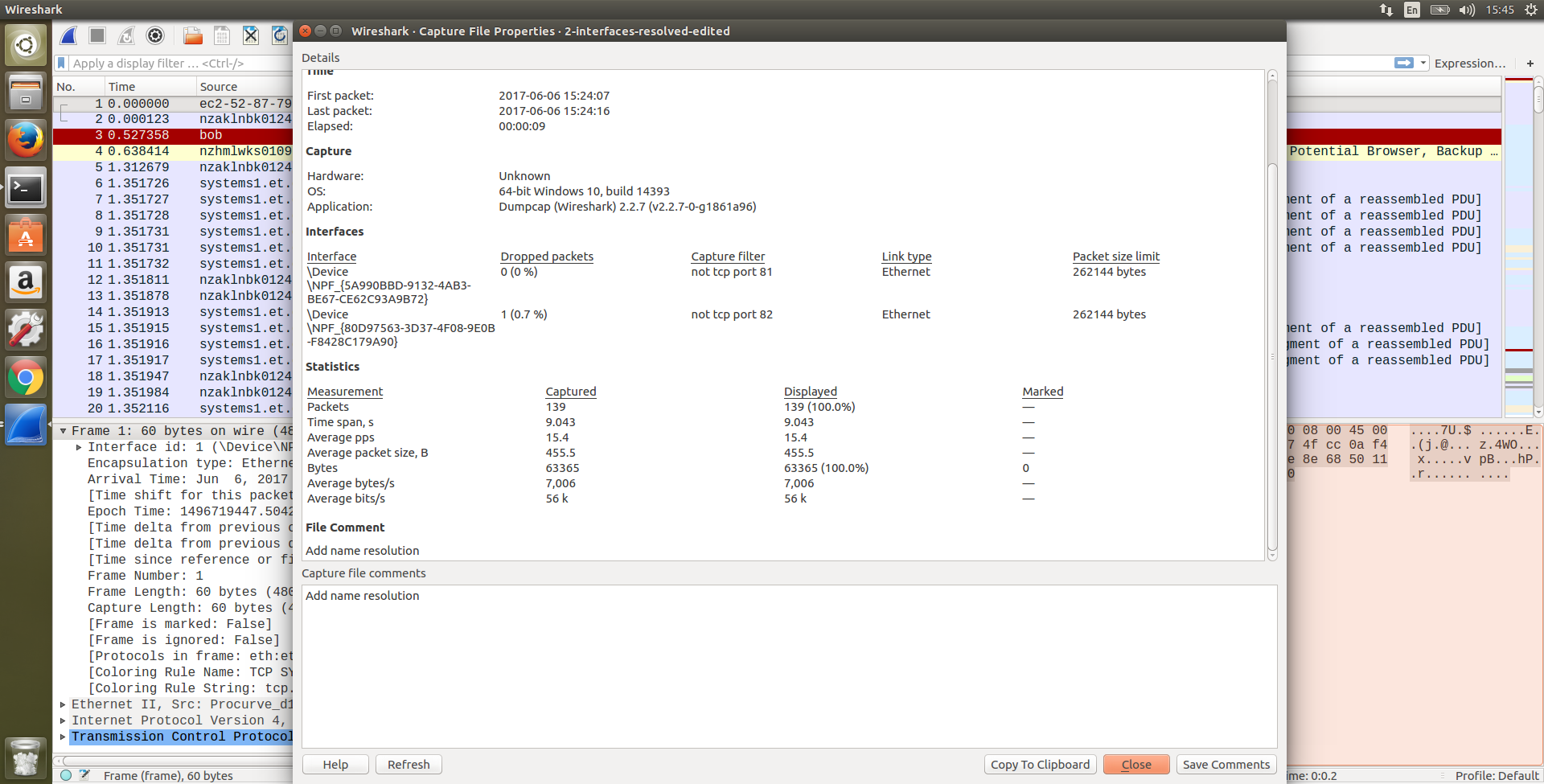 [Speaker Notes: Dropped Packet counts come from libpcap.
Packet Stats are global, and are computed by Wireshark, not read from PCAP-NG
File comment from SHB]
HOW – PCAP-NG in Wireshark
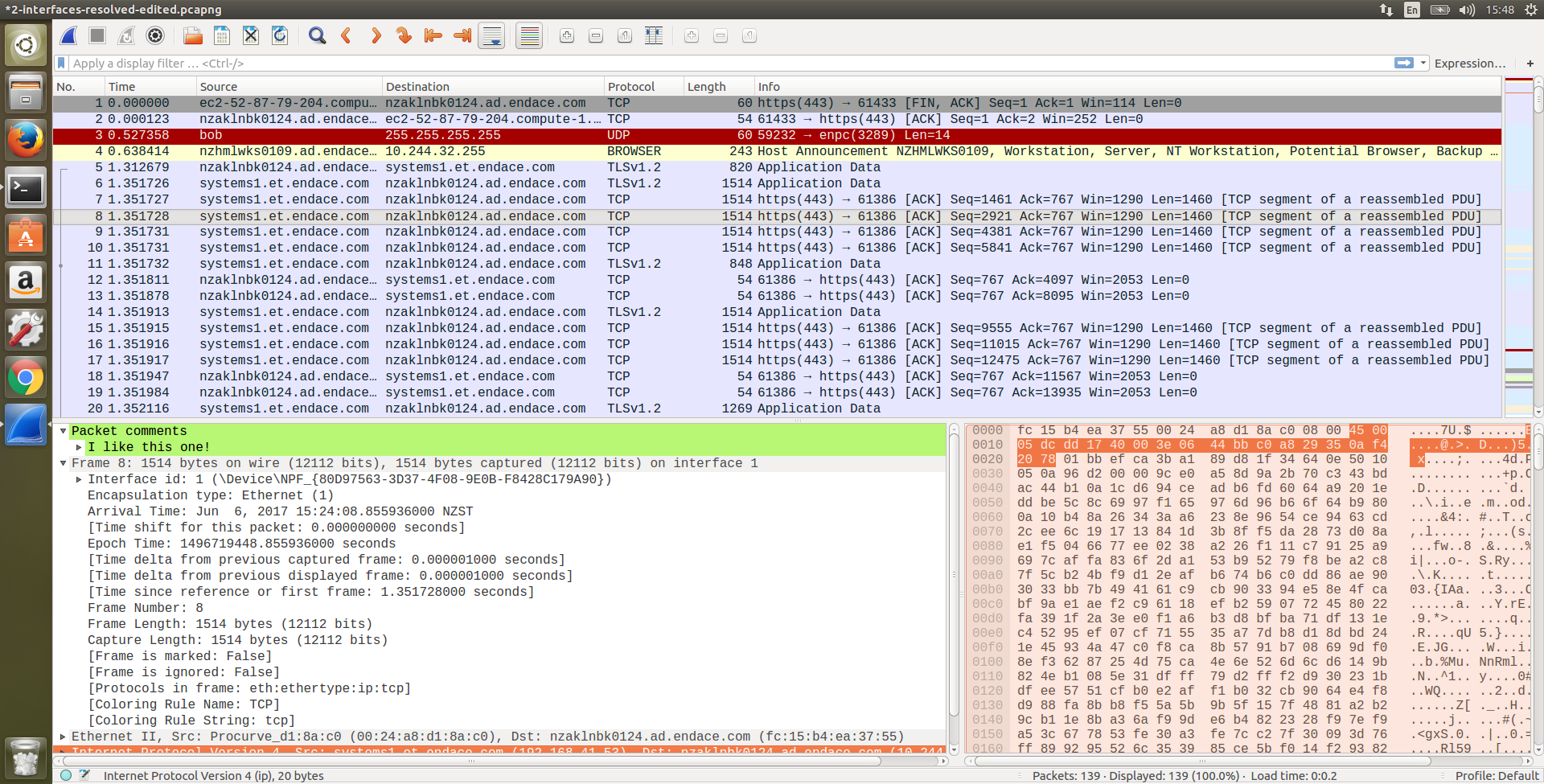 [Speaker Notes: Packet comments are options in EPBs
Comments are not saved until the whole file is rewritten]
HOW - what does PCAP-NG enable?
Metadata in PCAP-NG files
Who
[Speaker Notes: Hash is packet payload signature/checksum for dedupe etc, NOT a Flow Hash.
Capture filter is BPF/tcpdump grammar
Display Filters are not stored on export (Search terms)
Timestamp resolution not displayed by WS, can auto-set display resolution
Comments are a get out of jail card, but must be maintained manually!]
HOW - Extensible Record Format (ERF)
Produced by Endace DAG cards and appliances
Stream of Records vs File format
Multiple record types
Fixed Headers and Extension Headers
ERF support since ethereal 0.9.15 (2003)
Full support in modern Wireshark 2.x
Actively developed, encourage feedback
Live capture from Endace DAG cards via libpcap
Complete ERF dissector, supports display filters, Expert Info etc
ERF Metadata support since Wireshark 2.2 (2016)
Capture and per-packet comments in Wireshark 2.4 (2017)*
[Speaker Notes: Comments in 2.4 in pending PR 21873]
HOW - Extensible Record Format (ERF)
ProvenanceTM metadata record type (2016)
Periodic and Event Metadata
Per-Interface, Flow, and Packet annotations
Including comments
Hierarchical ID/addressing scheme
Host
Card
Interface
Metadata Generation Time recorded
Multiple sections
TLV options
160+ Tags defined
Up to 64kB per record
Append on update policy
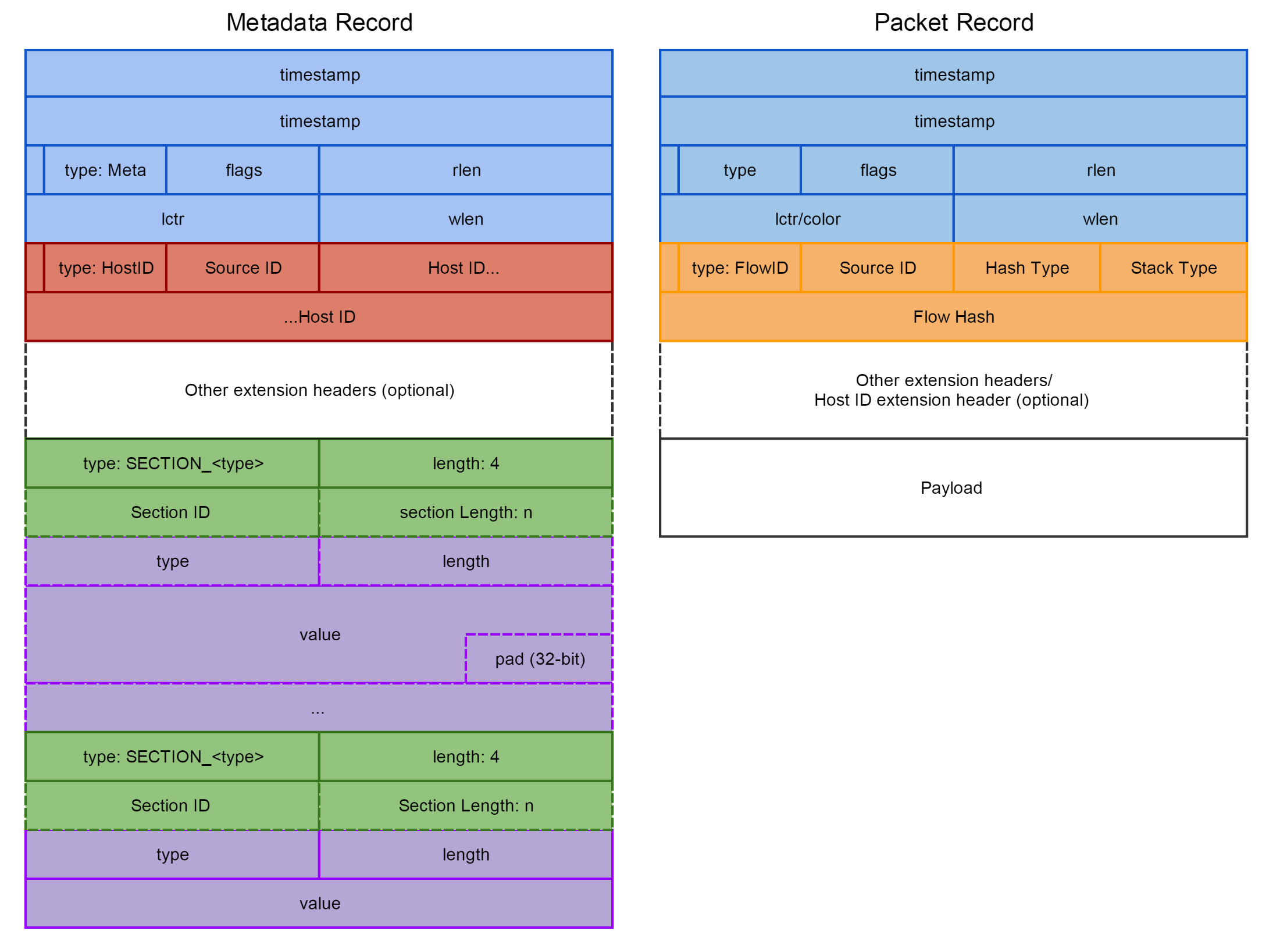 [Speaker Notes: Format support per-flow comments, Wireshark does not have a UI for it yet. Will come back to comments.
Wireshark Interface names include full name hierarchy information
All 160+ defined tags are dissected by WS, not all are currently used/filled during capture]
HOW - ERF and ProvenanceTM
Provenance
Capture
Host
Module
X Interfaces
X Interfaces
Y Streams
Y Streams
[Speaker Notes: Provenance sections are hierarchical
Information is redundant, repeated each second
Allows for easy sub-setting on time ranges while maintaining metadata, and supports dynamic metadata changes]
HOW - ERF and ProvenanceTM
Module Section
Model, Serial Number
Firmware version
Hash mode
Clock Sync State, PTP
Interface Sections
SFP vendor/model
Link speed, state
RX/TX Optical power
Addresses
Stream Sections
Size, Drops, Snaplen
Capture Section
Name, Description
Application, Version
User
Time zone
Host Section
Hostname
OS Version
Model, Serial Number
CPUs, RAM
Organisation
Location
[Speaker Notes: Some brief examples, many more tags defined (160+)]
HOW - ERF Periodic Streaming Metadata
Packet Records
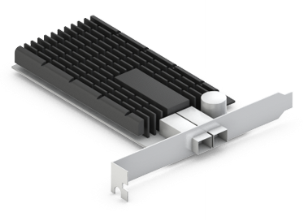 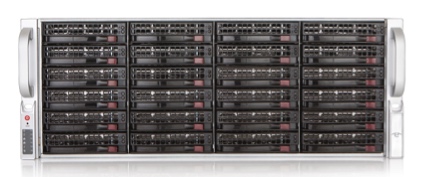 Provenance Records
Time
T=4
T=3
T=2
T=0
T=1
[Speaker Notes: Provenance records are inserted into the capture stream periodically, usually once per second.]
HOW – ERF in Wireshark
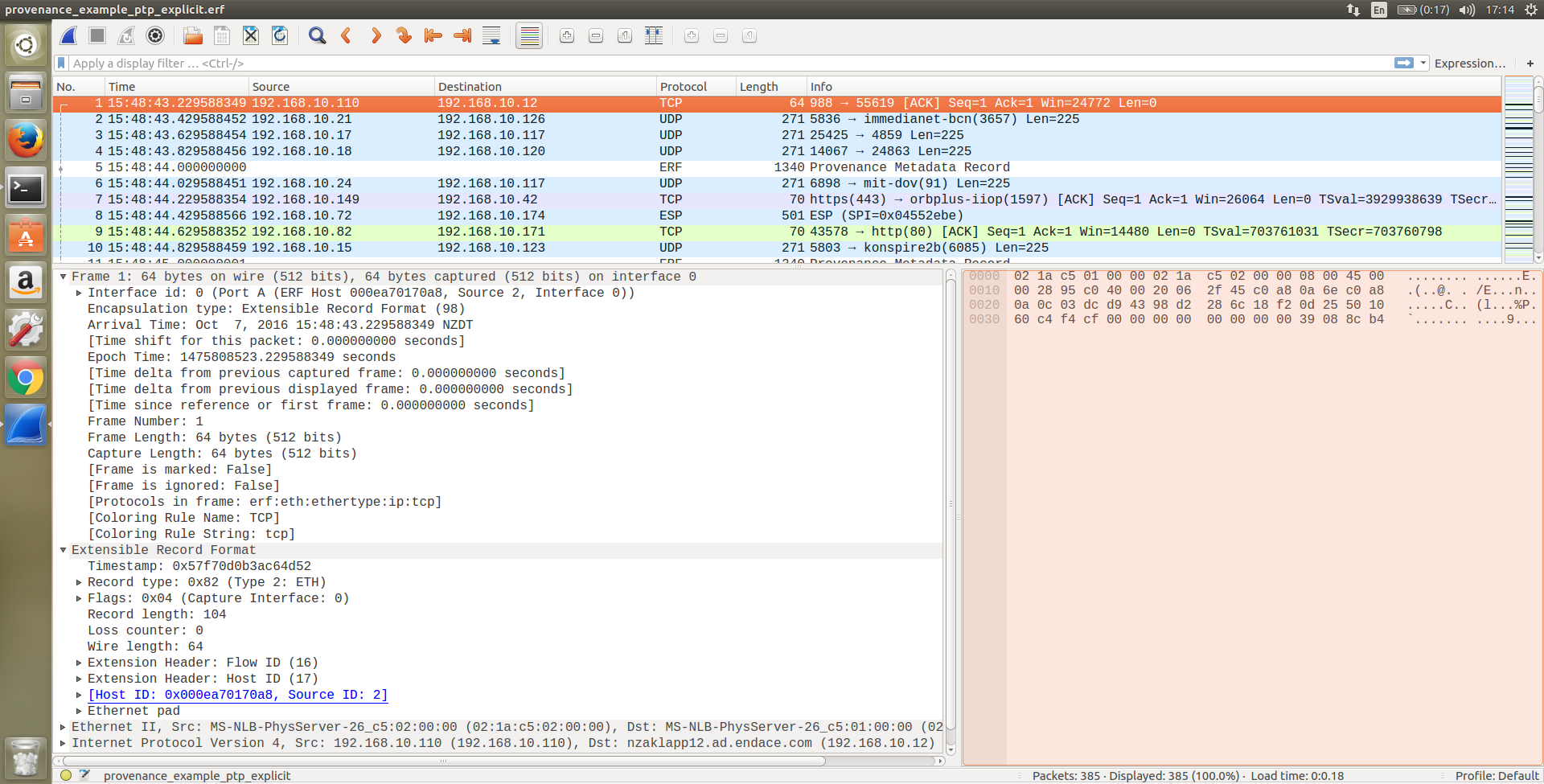 [Speaker Notes: Note Provenance metadata record in Packet List (frame 5)
Interface Id string has friendly name plus hierarchy, also see Extension Header
Provenance filters can be hidden in packet list if desired using a Display filter (could also get a coloring rule)]
HOW – ERF in Wireshark
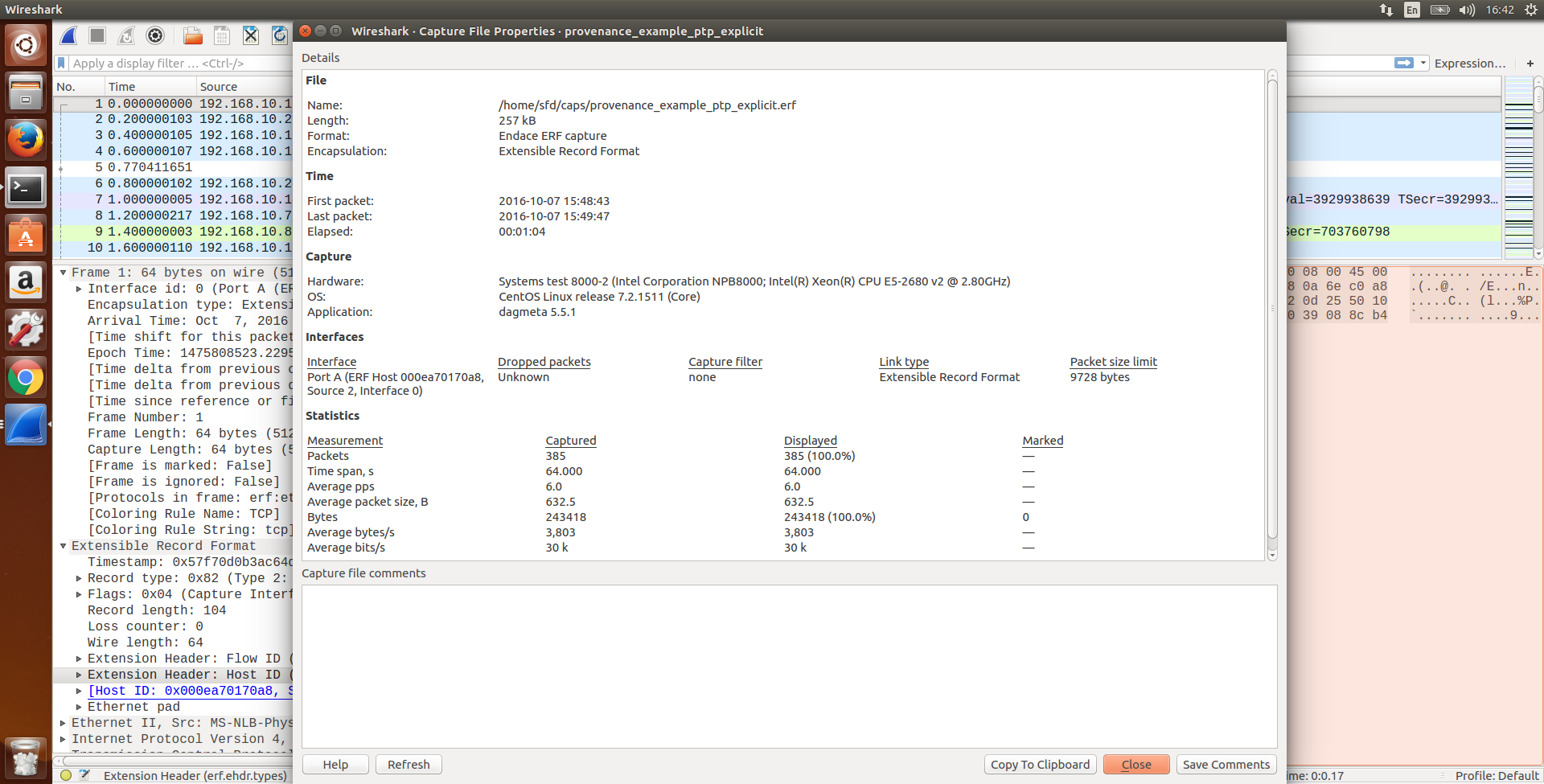 [Speaker Notes: Hardware from Host description, plus vendor, model, CPU info
Interface list has friendly name plus Hierarchy (Host, Module, Interface)
Dropped packets show as ‘Unknown’ because packet drops are accounted per stream not interface in DAG]
HOW – ERF in Wireshark
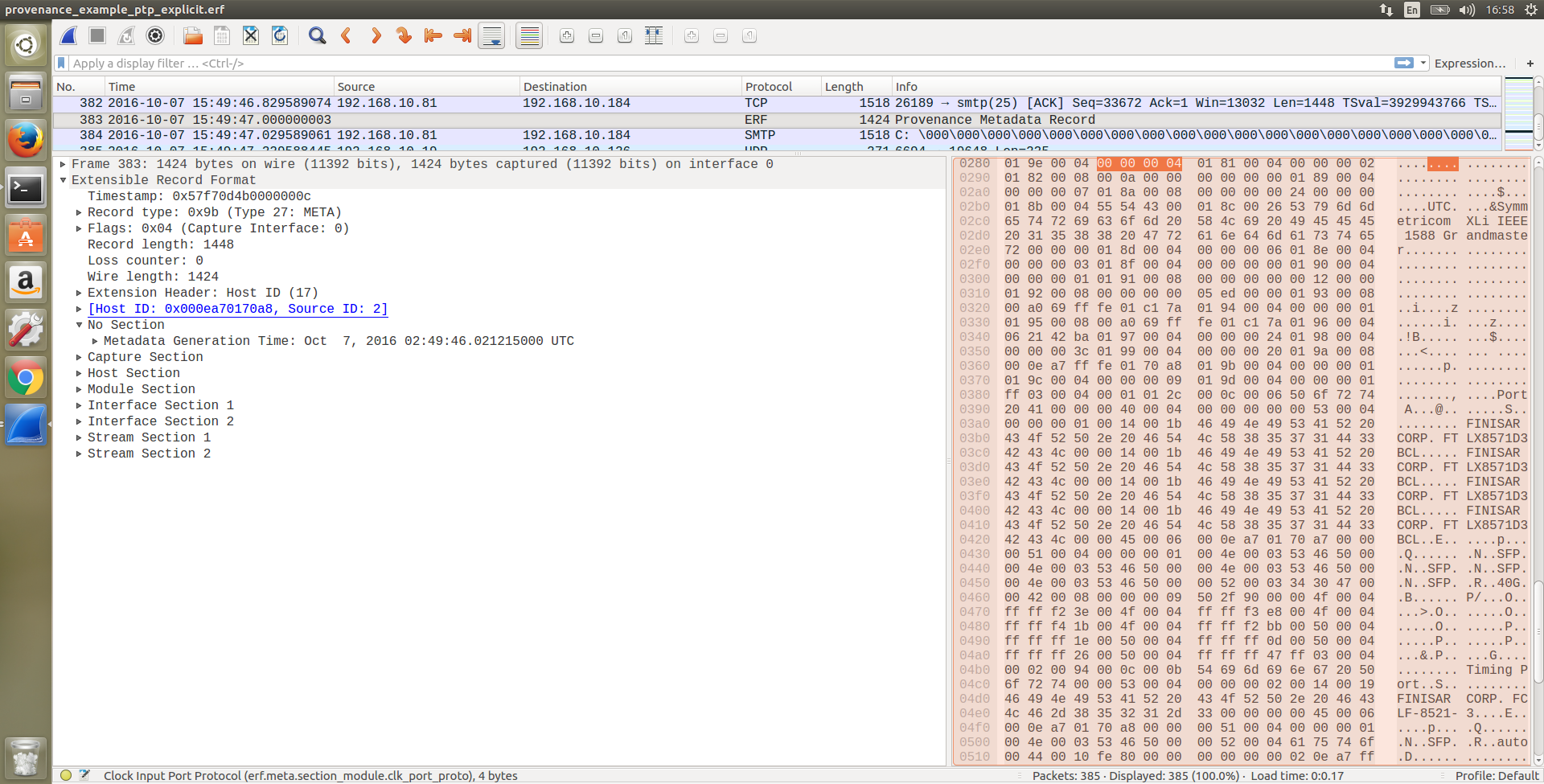 [Speaker Notes: Provenance records are fully dissected, visible in Packet List. Will be marked as ‘non-packet records’ internally.
Note highlighted dissected element at bottom left, erf.meta.section_module.clk_port_proto]
HOW – ERF in Wireshark
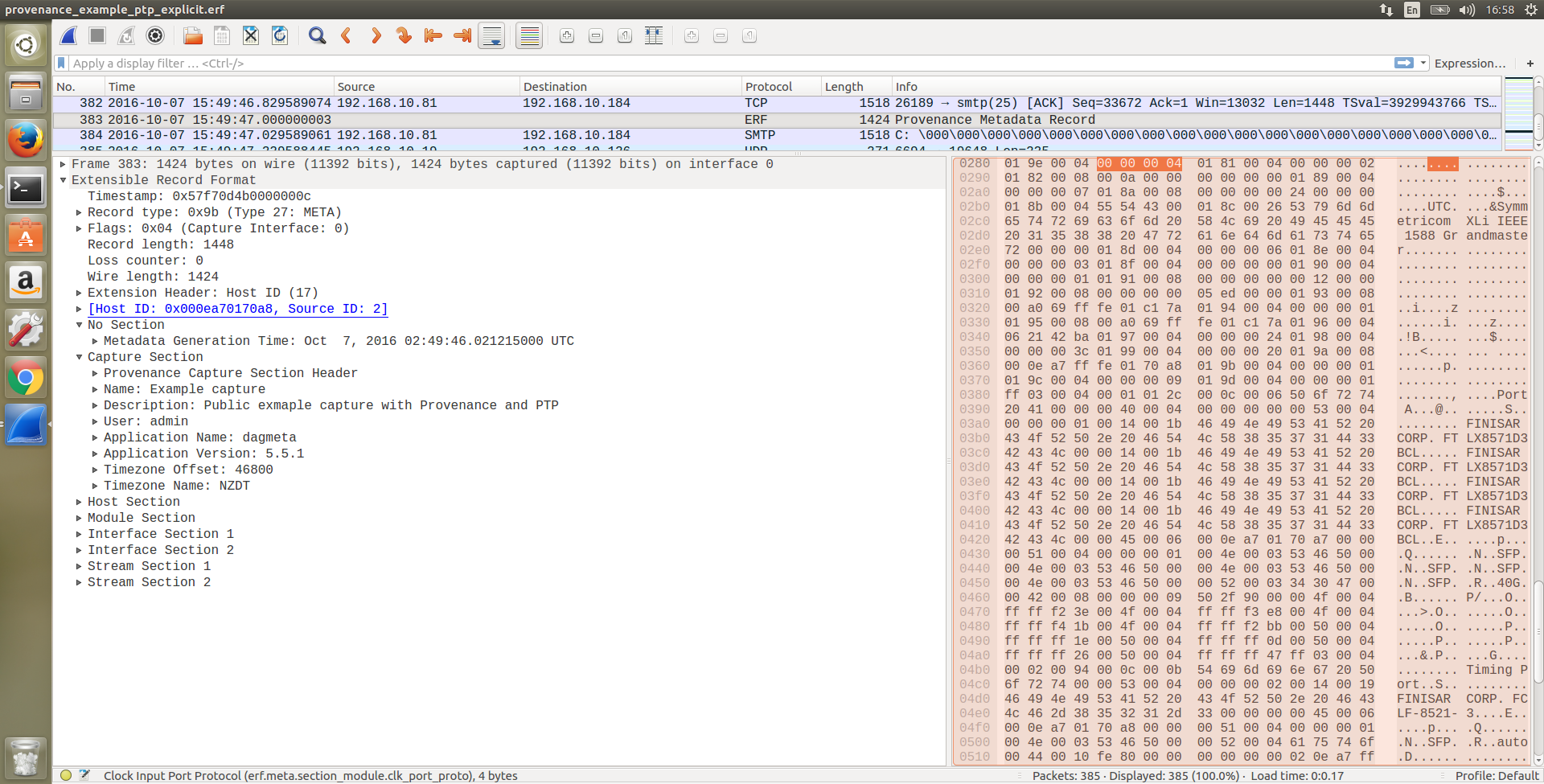 [Speaker Notes: Capture Section
Name/Description are manual fields]
HOW – ERF in Wireshark
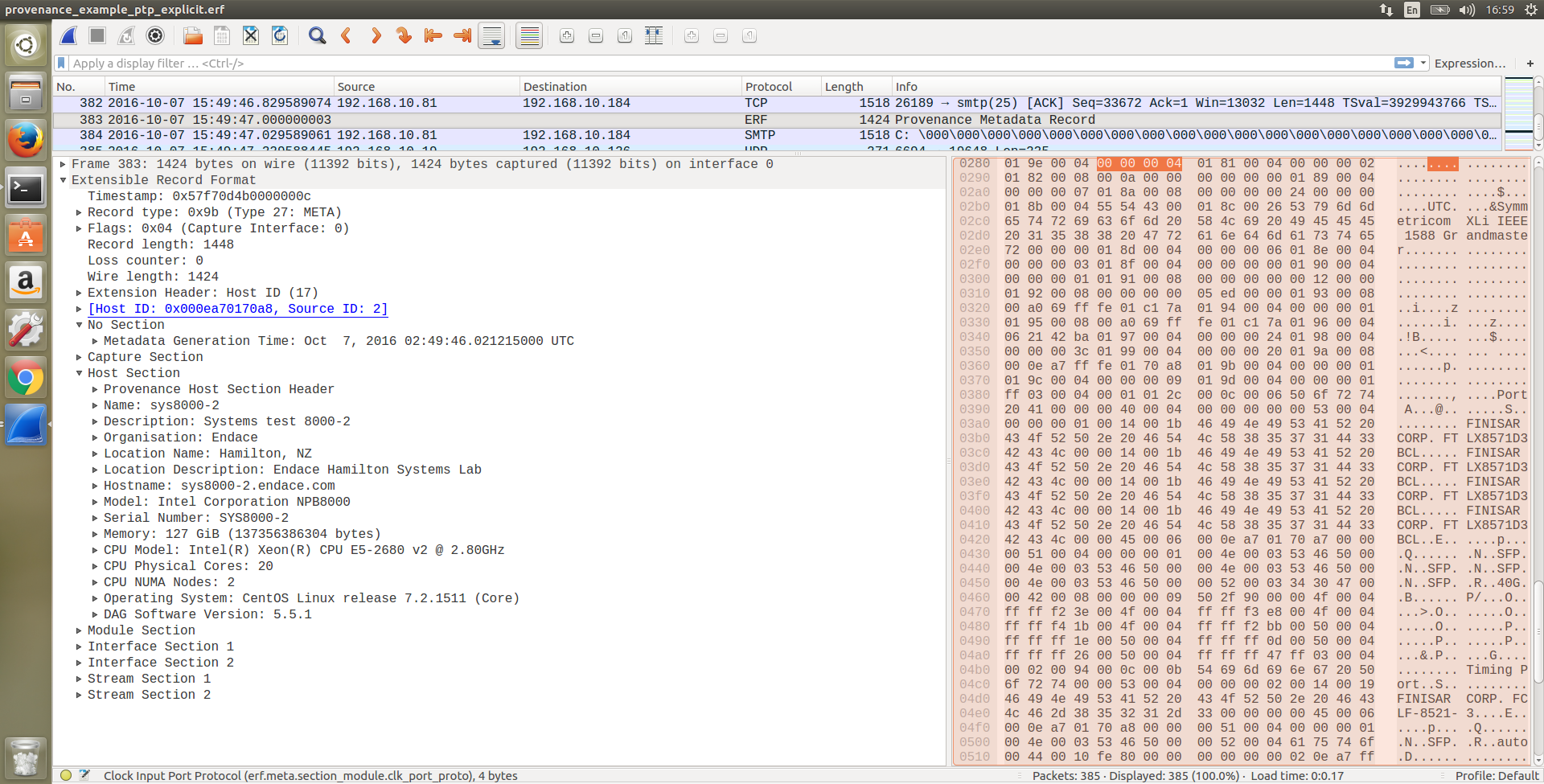 [Speaker Notes: Host Section, mostly automatic
More detail: hostname, vendor, model, serial, hardware]
HOW – ERF in Wireshark
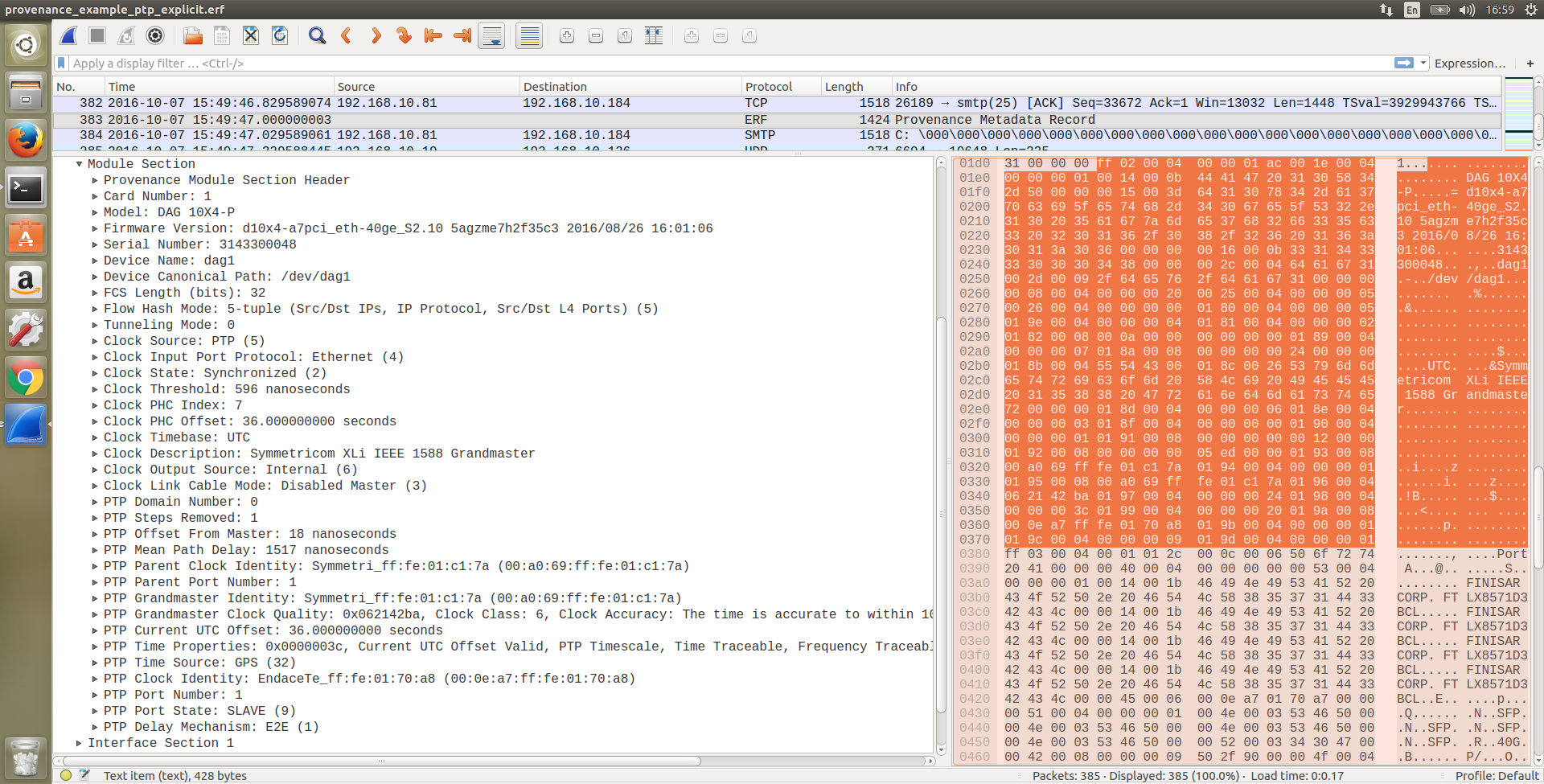 [Speaker Notes: Module Section
Note clock sync
PTP Offset from Master 18ns (Estimate)]
HOW – ERF in Wireshark
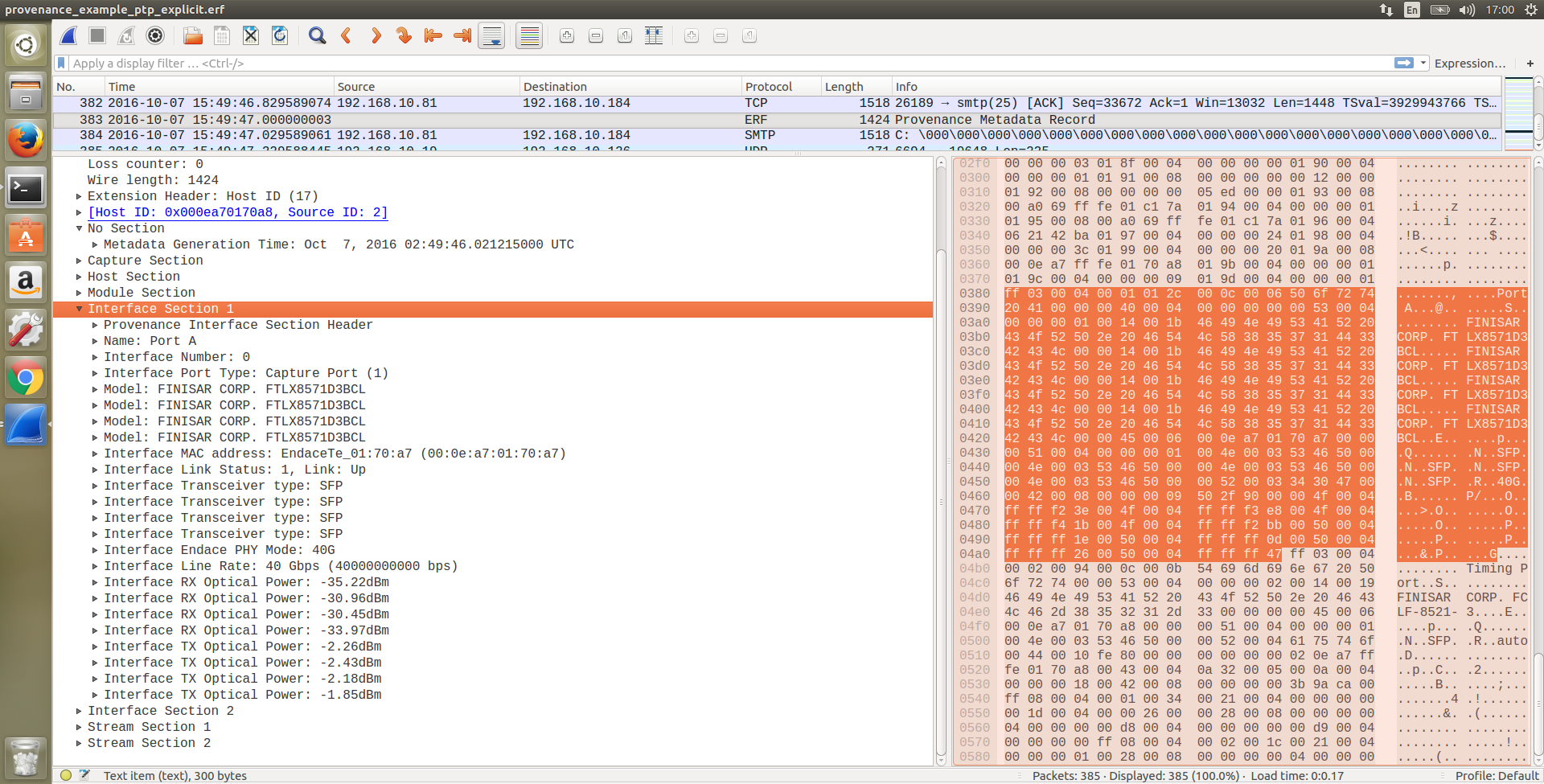 [Speaker Notes: Interface section.
One 40G interface (one MAC), 4 transceivers
Optical Power is dynamic metadata
Interface 2 is timing port]
HOW – ERF in Wireshark
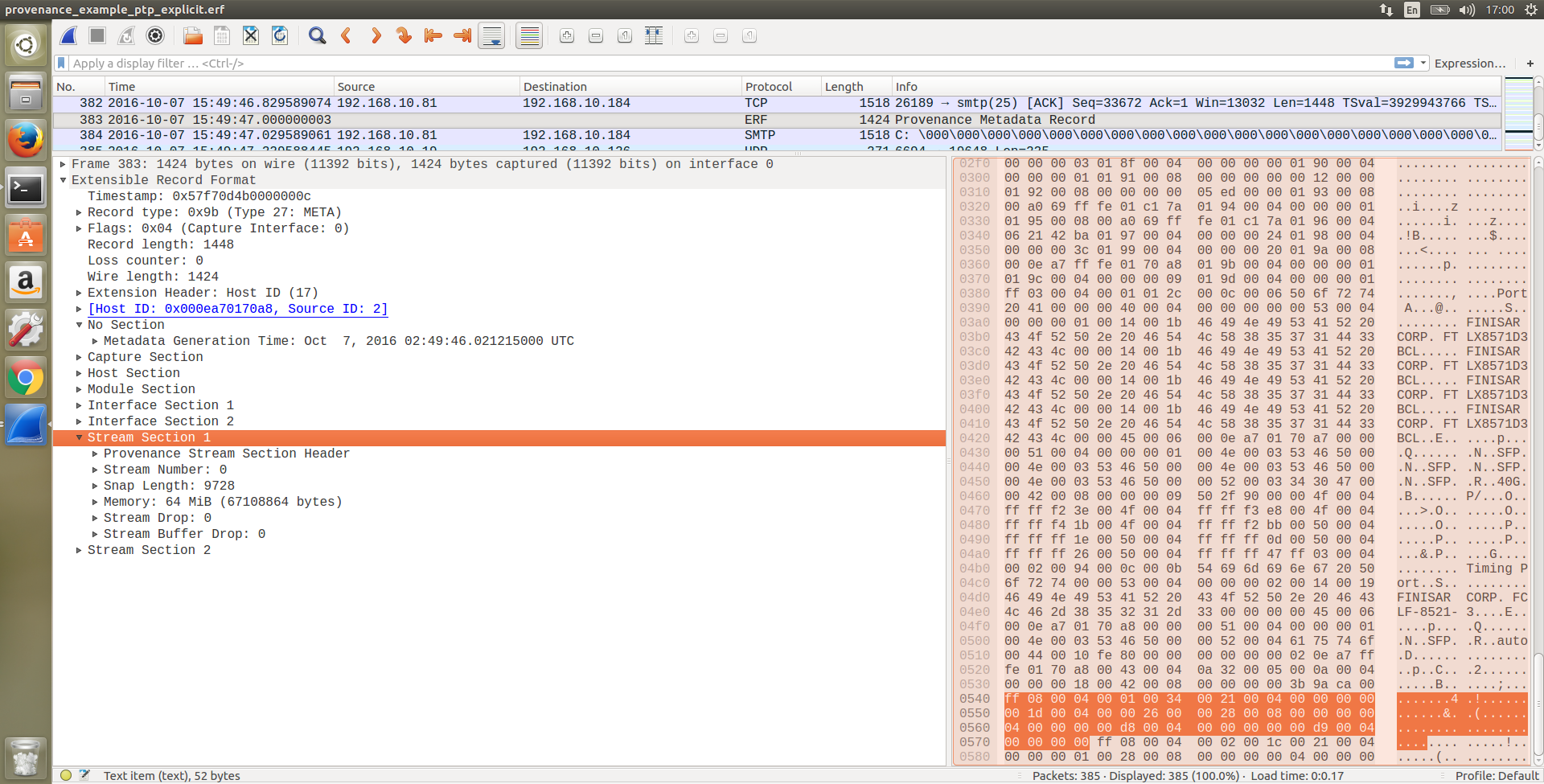 [Speaker Notes: Stream Section
Note Stream Drop counters]
HOW - what does ERF enable?
Metadata in ERF files
Who
[Speaker Notes: Metadata supported by ERF Provenance format
All fields defined are dissected by Wireshark
Not all types are currently added at capture time, depends on tools used
Wireshark supports some conversion to/from PCAP-NG]
HOW - Comments
PCAP-NG has Comment string options
For any block: SHB, IDB, EPB, NRB, ISB
Wireshark implements SHB (capture file comment), EPB (packet comment)
ERF adds Provenance Records
Contains any Tag Types or Sections including a comment string
Record comment generation time stamp
HostID of generating system
User name of commenter
Full record dissection available in Packet List
Linked to a Packet Record with AnchorID Extension Header
Linked to a Flow by FlowID (Flow Hash)
Capture File comments stored in Provenance Capture section
[Speaker Notes: How do comments work in Wireshark?
Refresh on PCAP-NG
*ERF comment in PR, not in 2.4 yet
Generation time is on save
HostID of generating system, e.g. laptop with Wireshark (set via environment variable)
Flow linking not explicitly supported in Wireshark]
HOW - Adding a Comment
Frame 1
Frame 3
Frame 2
ERF
Timestamp=1
Type=ETH
ERF
Timestamp=3
Type=ETH
ERF
Timestamp=2
Type=ETH
Packet
AAAA
Packet
CCCC
Packet
BBBB
[Speaker Notes: Trace file with three records
Want to add a comment to Packet 3]
HOW – Adding a Comment
Frame 2
Frame 4
Frame 3
Frame 1
ERF
Timestamp=2
Type=ETH
ERF
Timestamp=3
Type=ETH
ERF
Timestamp=3
Type=META
ERF
Timestamp=1
Type=ETH
AnchorID=0xEA56…
Packet
BBBB
AnchorID=0xEA56…
Packet
AAAA
Packet
CCCC
Provenance
Gen Time=76
User=SFD
Comment=Wow!
[Speaker Notes: New Provenance record is inserted before record 3
Record 3 becomes record 4, get a new AnchorID extension header
AnchorID in Provenance record links the metadata to the packet
Provenance record contains comment option, PLUS User ID and Generation time
Can potentially contain any Provenance tags]
HOW – Summary
PCAP-NG is a file-based approach
One set of metadata per capture file
Works well for situations where metadata is static during capture
Lightweight
Multiple interfaces
Good for short, ad-hoc packet captures where environment is static
ERF Provenance is a streaming approach
A complete set of metadata for every second of capture
Easy to extract time-ranges with metadata attached
Reasonably lightweight – adds 1pps/card
Scalable - Multiple Hosts, Modules, and Interfaces
Good for long/continuous capture where environment is dynamic
[Speaker Notes: Broad comparison of PCAP-NG and ERF
Because ERF is dissected, all metadata is available in export formats including PDML, JSON etc]
Conclusions
Trace Metadata provides crucial context
Interpretation depends on context
Provenance and Quality of data matters
Maintain auditable history
Metadata can be Static, Dynamic, or Post-Capture
Automatic Metadata is best, users forget!
Already available in Wireshark
Start capturing Metadata today
Encourage others
Share rich formats with Metadata
[Speaker Notes: We want Data Lakes, not Data Swamps. Utility of Big Data depends on capturing context and quality of input data.
Share packet captures in rich formats, not pcap!]
Thank you
Any questions?

You can contact me by email at 

stephen.donnelly@endace.com
[Speaker Notes: Poll: Which do you prefer, PCAP-NG where Blocks are hidden, or ERF where Provenance is dissected explicitly?]
HOW – ERF in Wireshark
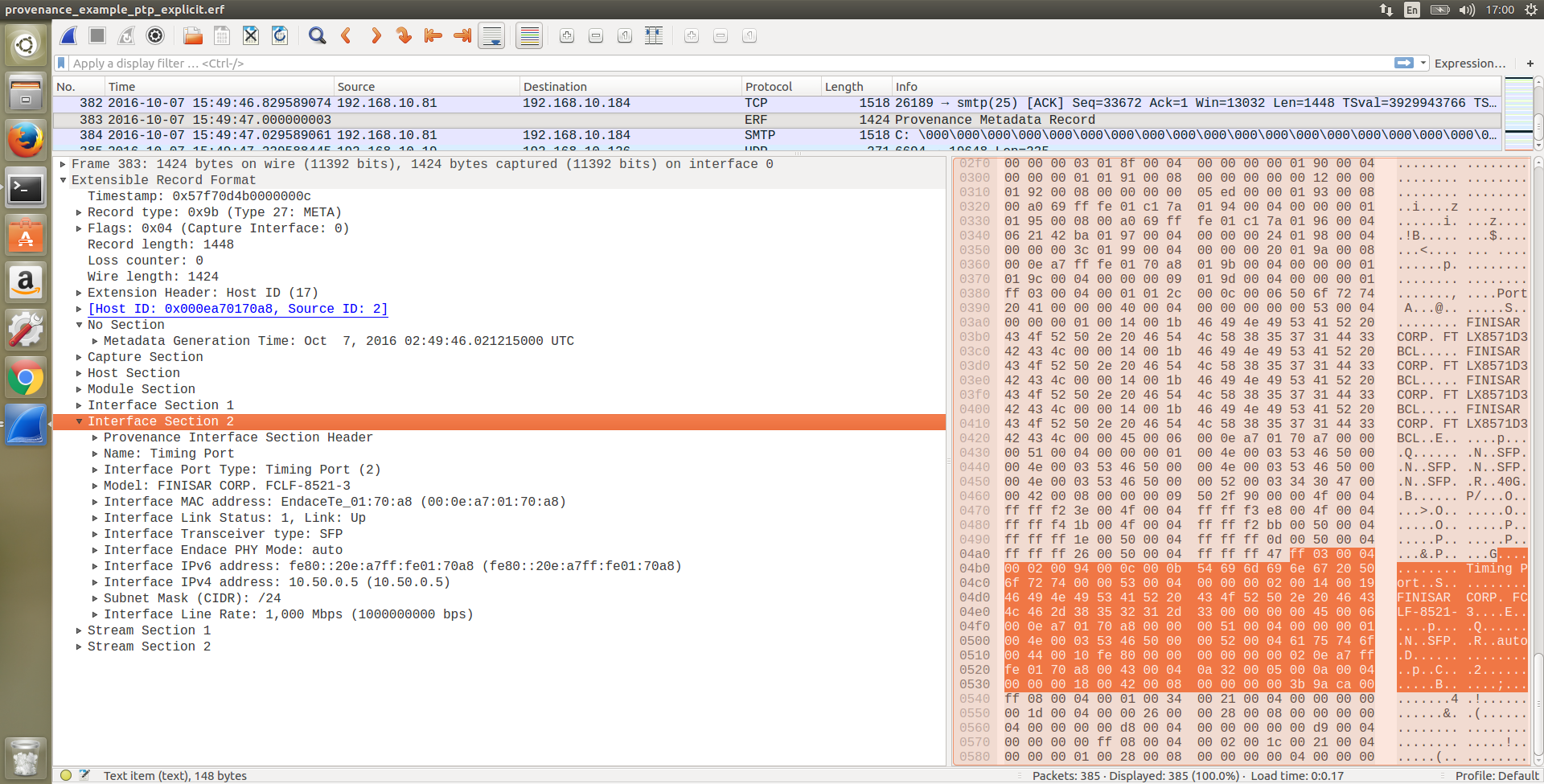 [Speaker Notes: Extra Detail: Timing Port interface supporting PTP]
HOW – ERF in Wireshark
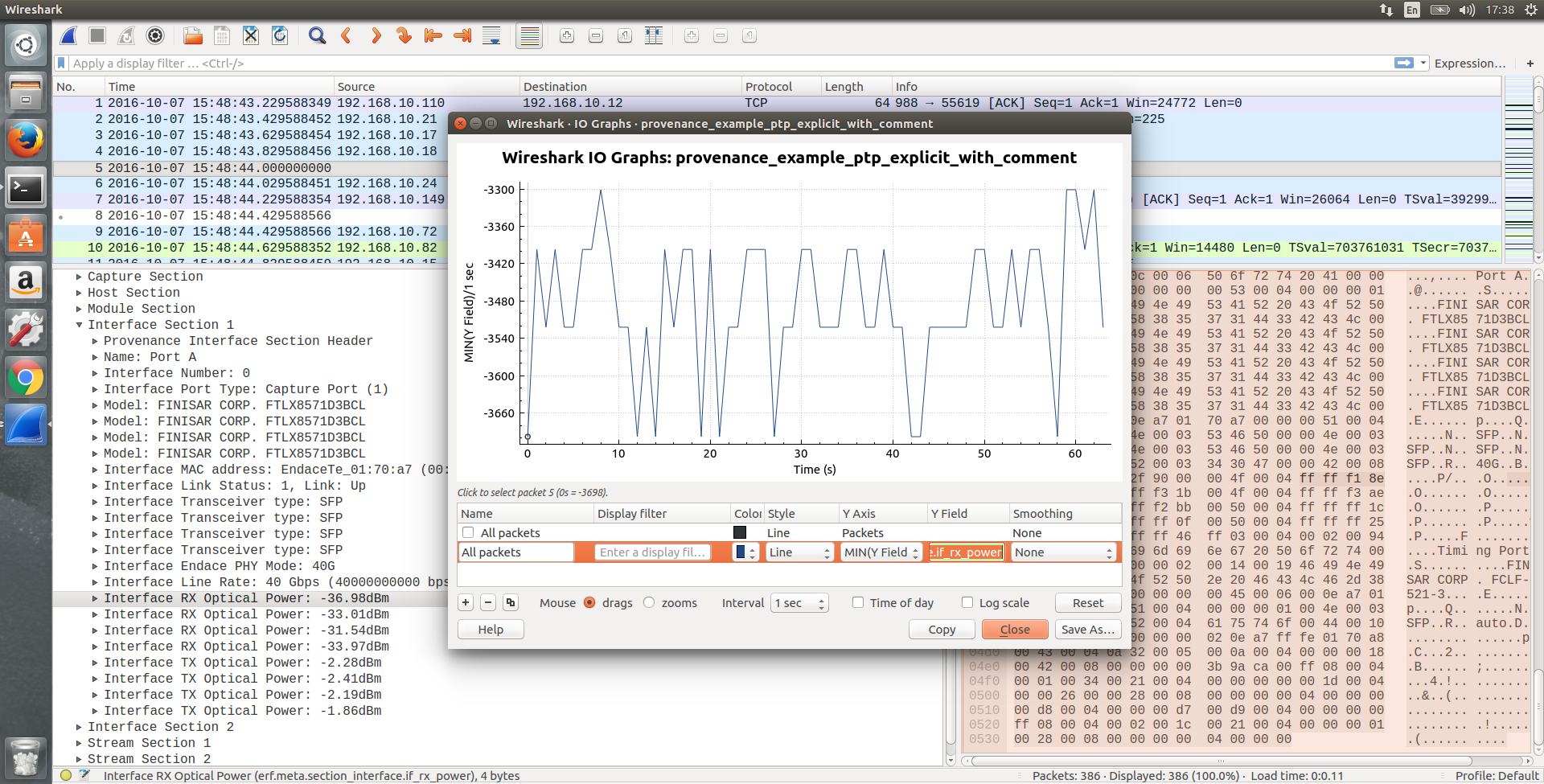 [Speaker Notes: Because all Provenance fields are dissected, we can ‘abuse’ IO Graph for any metadata, e.g. Optical Power over Time
(Y axis units not quite right)]